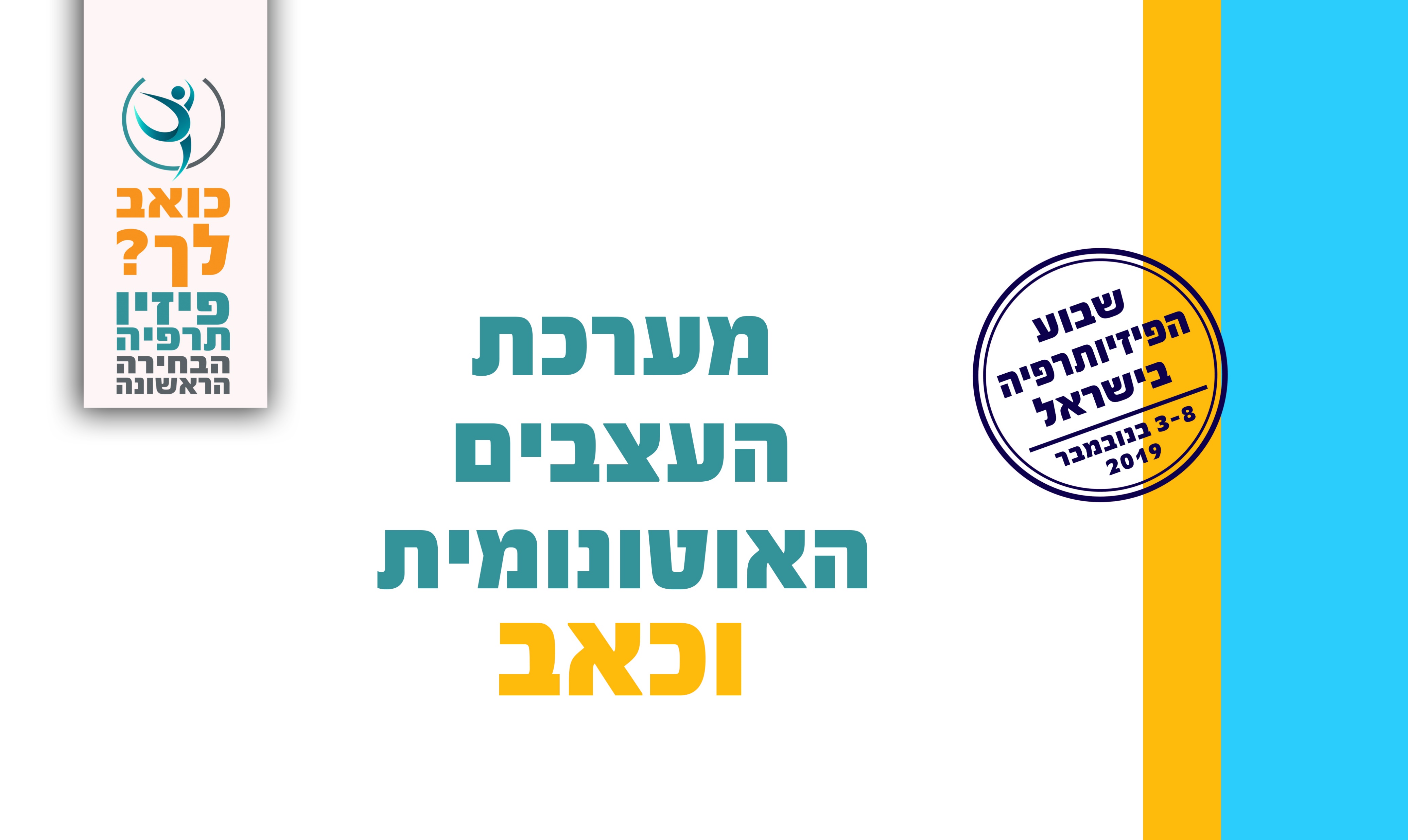 ישראל ישראלי: פיזיותרפיסט
מהי מערכת העצבים האוטונומית?
מערכת עצמונית, לא רצונית ומכאן שמה
אחראית על תפקודים אוטומטיים כגון נשימה, דופק, הזעה, הרחבת אישונים ועוד...

המערכת נחלקת לשתי מערכות הפועלות יחד:
	- סימפטתית.
	- פרה סימפטתית.
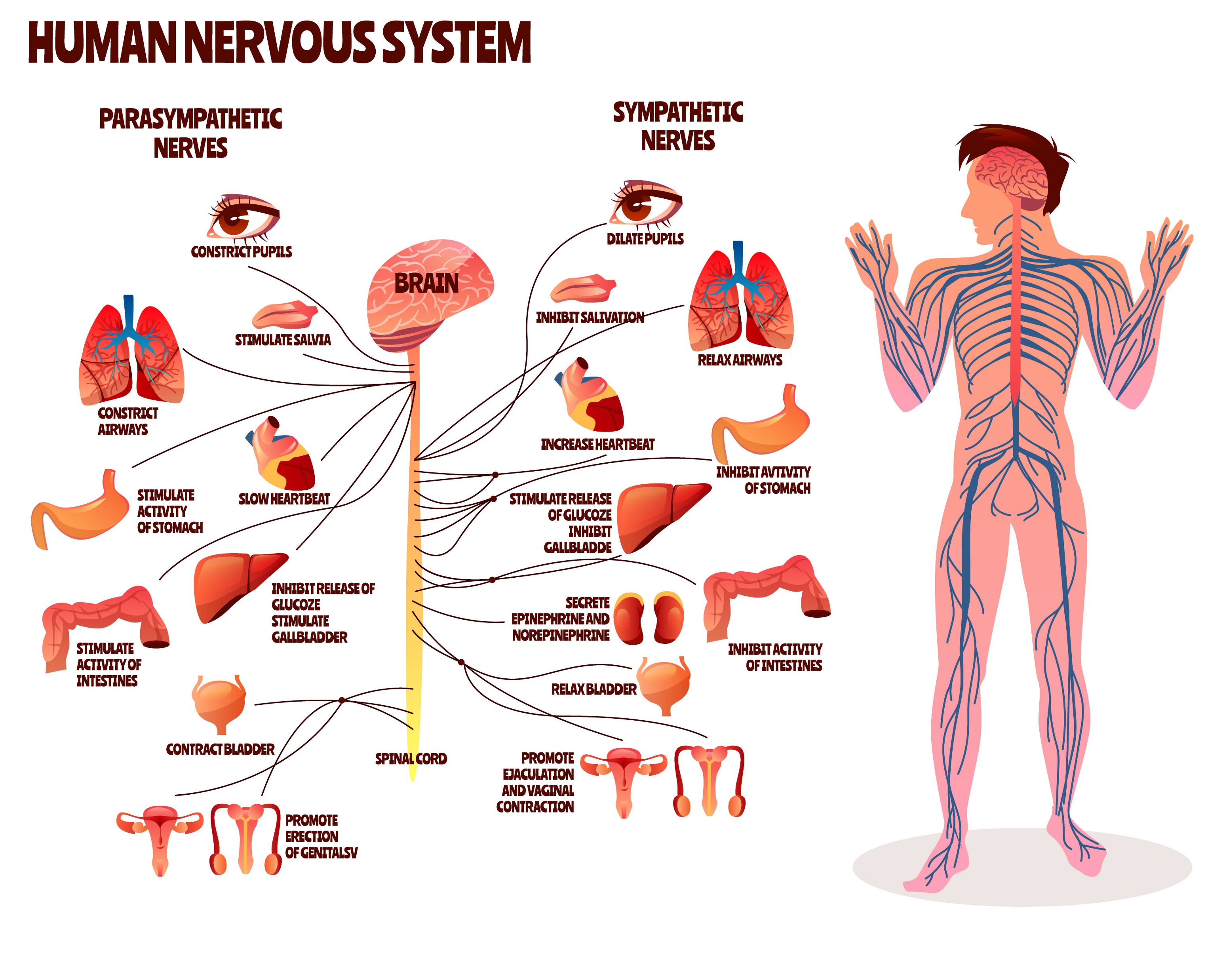 מהי מערכת העצבים האוטונומית?
המערכת הסימפטתית
פעולתה מתגברת בשעת לחץ
מעלה דופק
מעלה לחץ דם
מעלה מספר נשימות
מגבירה הזעה
המערכת הפרה סימפטתית
פועלת יותר בשעת רוגע ושינה.
מגבירה תהליכי עיכול וריפוי.
מורידה דופק.
מורידה לחץ דם.
כאב והמערכת האוטונומית
כאב כרוני עלול להגביר את פעילות המערכת הסימפטתית ולכן לגרום לעליה כרונית בלחץ הדם, הפרעות בשינה, הפרעות בעיכול.
תרגול נשימות קצובות
מגביר את תפקוד המערכת הפרה סימפטתית!
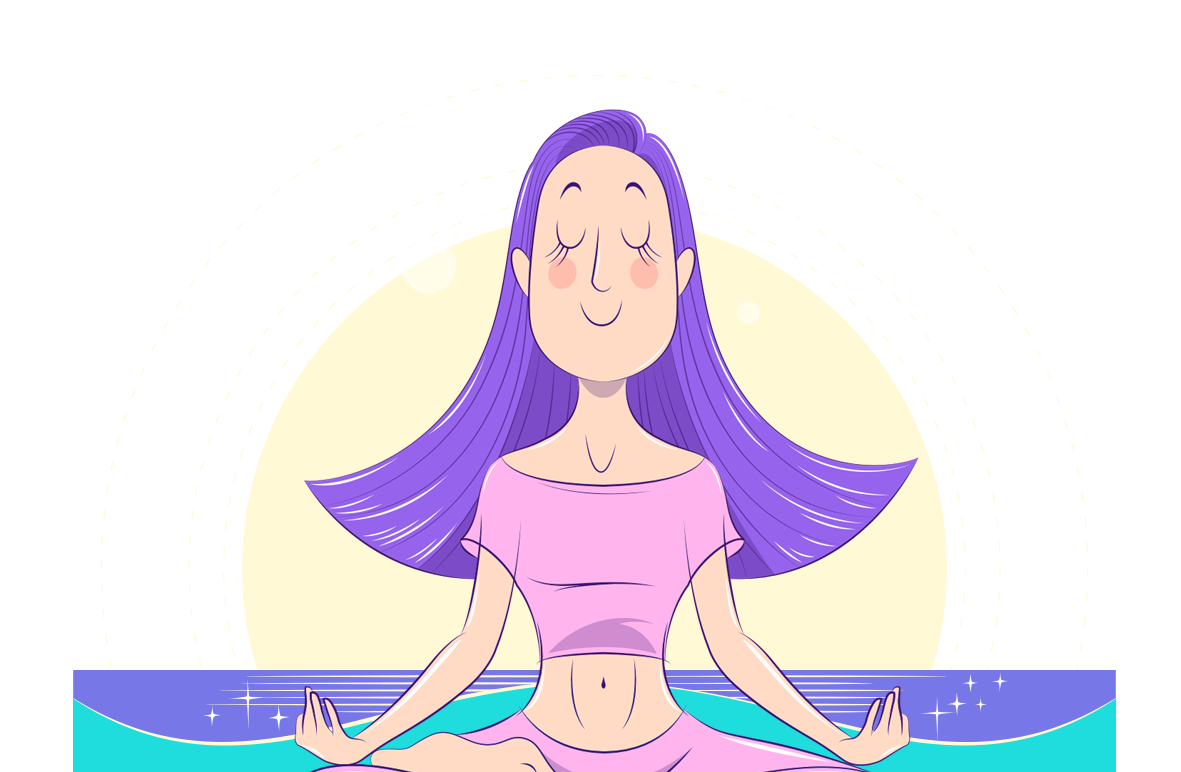 תרגול נשימות קצובות
פיזיותרפיה תעזור בשבירת מעגל הכאב.